Unlocking Performance and Overcoming Shame
Strategies for Personal and Professional Growth
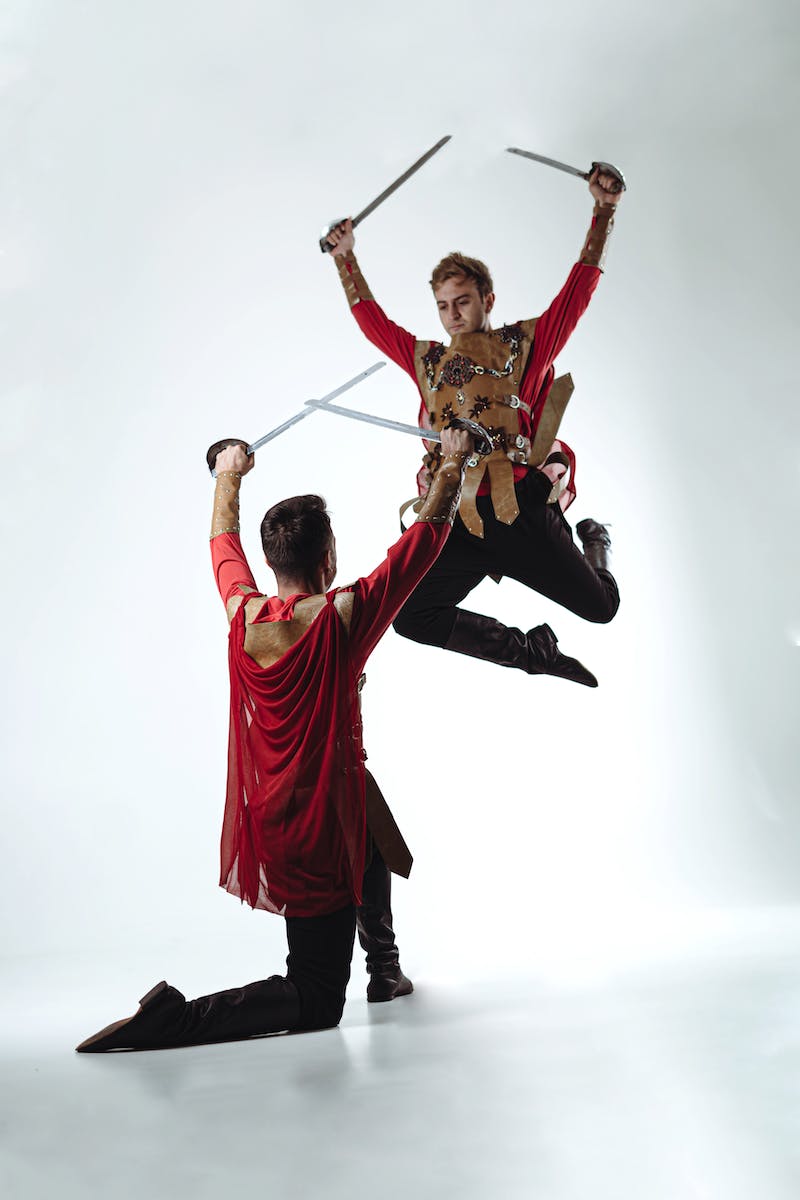 The Problem: Performance Shame
• Feeling inadequate and ashamed of our performance
• Self-doubt and fear of judgment
• Negative impact on mental health and career growth
• Limited ability to reach full potential
Photo by Pexels
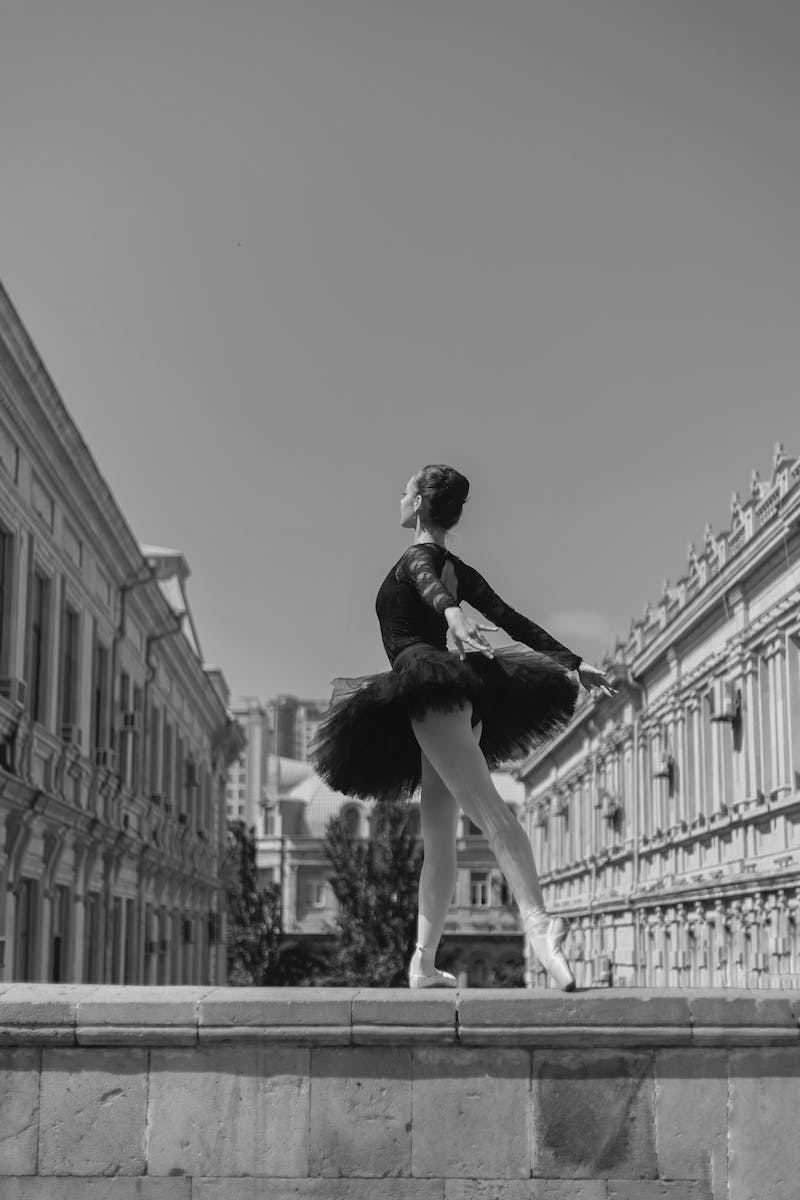 Understanding the Mix
• Exploring the factors that contribute to performance shame
• Comparison to others
• Unrealistic expectations
• Lack of self-compassion
• Imposter syndrome
• External validation seeking
Photo by Pexels
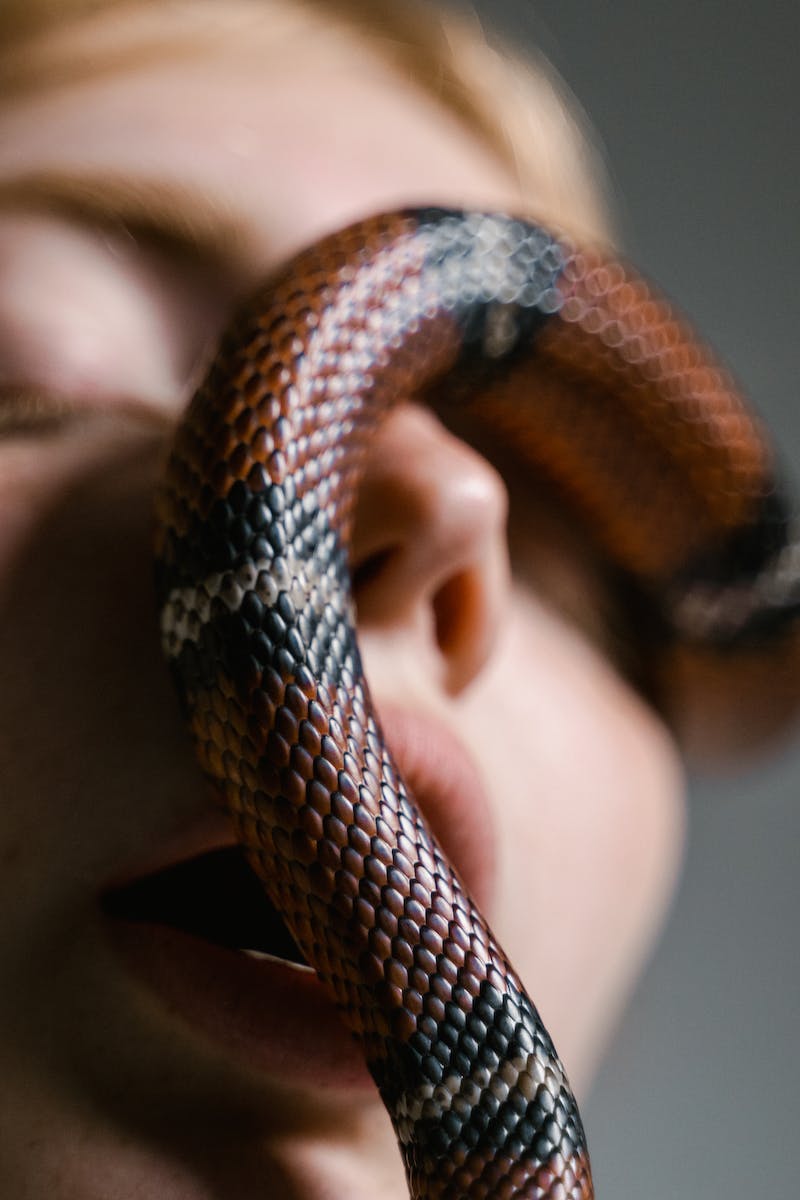 Breaking the Ghee of Shame
• Building self-compassion and self-acceptance
• Setting realistic and achievable goals
• Celebrating small victories
• Seeking feedback from trusted mentors
• Recognizing and challenging imposter syndrome
Photo by Pexels